Vybrané trendy současné literaturypro dospívající
Etapizace dětského čtenářství
Předčtenářská       Předškolní		- mladší (do 3 let)
etapa	           věk			- starší (3 – 6 let)

		   	Mladší školní věk		- 1. fáze (6 – 8 let)
		 	 (prepubescence)	- 2. fáze (9 – 10 let)
				
Čtenářská	 Starší školní věk		- 1. fáze (11 – 12 let)	
	etapa		 (pubescence)		- 2. fáze (13 – 15 let)

		     	Adolescence (15 – 18/19/21)
		     	Dospělost
Adolescence
Odlišný přístup zahraniční a české literární vědy
Young Adult Literature
České prostředí – příčiny vnímání adolescentů jako dospělých:
Jejich postavení ve společnosti i v právním řádu
Tradice literární vědy
Inklinace adolescentů k četbě pro dospělé (z vlastní vůle X vlivem školních požadavků)
Minimální původní česká produkce
Základní charakteristika adolescentních čtenářů
Pokračuje proces utváření vlastní identity a osvojování si sociálních norem
 význam noetické a didaktické funkce literatury
Dle průzkumů čtenářství – první kategorie řazená mezi fáze dospělého čtenářství
Mj. Jiří Trávníček: Čtenáři a internauti. Obyvatelé České republiky a jejich vztah ke čtení (2010)
Struktura čtenářů 1524 let
Žánrová struktura četby
Knihy společné pubescentům a adolescentům
Knihy určené primárně dospělým
Díla intencionálně určená adolescentům
Výjimky v dějinách české LDM
Ota Hofman
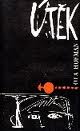 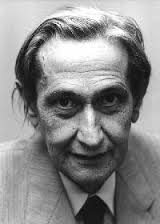 Útěk (1966)


Zajímavá současná alternativa:
Wolfgang Herrndorf: Čik
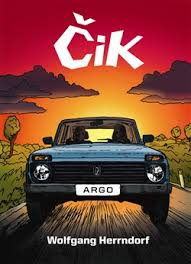 Hermína Franková
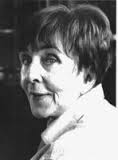 Blázni a Pythagoras (1966)
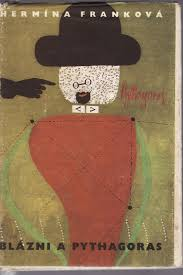 Jana Červenková
Semestr života (vznik 1971, vyd. 1981)
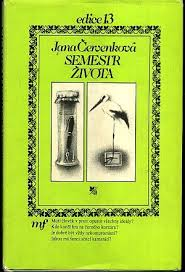 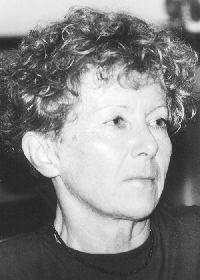 Ivona Březinová
Madona v kabátě (1997)
Madona bez kabátu (1998)
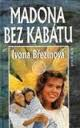 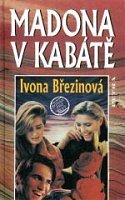 Příklad: Tematika smrti
Detabuizace v 90. letech
Význam
Opožděné vydávání světových děl
Příklady:
Astrid Lingrenová: Bratři Lví srdce; Mio, můj Mio
Katherine Patersonová: Most do země Terabithia
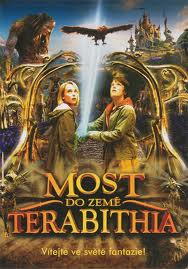 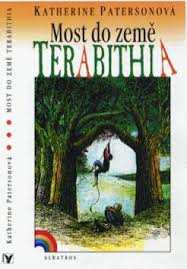 Trend č. 1: Hledání nových a inovace ověřených témat
Patrick Ness: Volání netvora
Autor dystopické trilogie Chaos
Námět Siobhan Dowdové
Ilustrace Jima Kaye
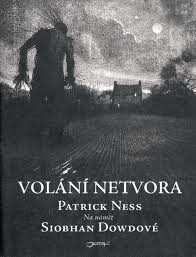 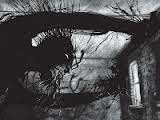 Jostein Gaarder
Sofiin svět
Jako v zrcadle, jen v hádance
Dívka s pomeranči
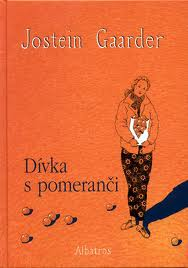 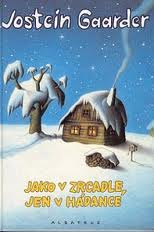 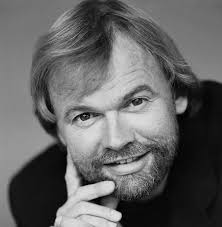 John Green
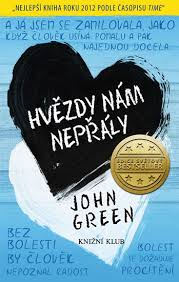 Printz Award, NYT Best Seller List
Hvězdy nám nepřály
Hledání Aljašky
Papírová města
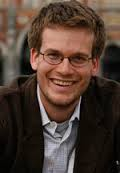 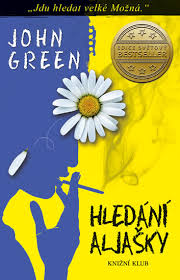 „Nejvtipnější smutný příběh“
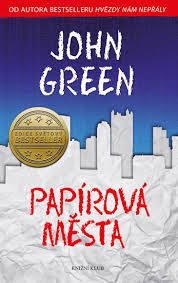 Jay Asher
Proč? 13x proto
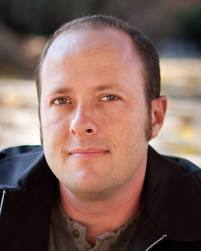 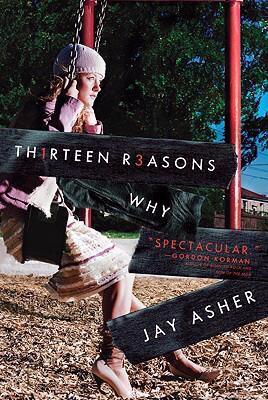 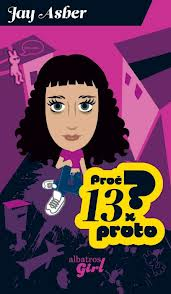 Trend č. 2: Sociálně patologické jevy a deziluze mladých hrdinů
Ivona Březinová: Držkou na rohožce
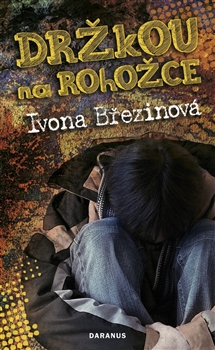 Ivona Březinová: Holky na vodítku
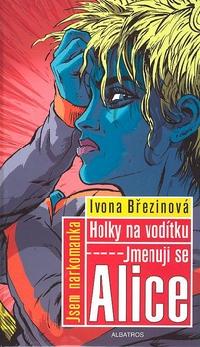 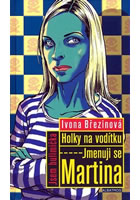 Iva Procházková: Uzly a pomeranče
Nominace na Magnesia Litera
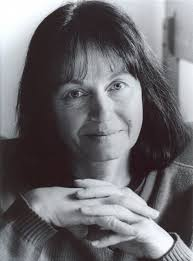 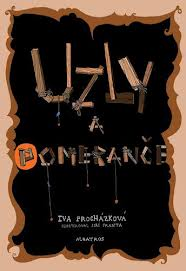 Trend č. 3: Hledání vlastní identity v podání zkušených autorů
Iva Procházková: Nazí
„Mám pocit,  že se na dospívající v beletrii trochu zapomíná. Je to skupina dobře sledovaná a respektovaná v časopisech, literatuře faktu, samozřejmě ve filmech, reklamě, v obchodních strategiích. Už dělají trh, v některých zemích jsou to už voliči, ale v beletrii – alespoň v některých zemích – zůstávají jakoby stranou. Snad je to proto, že jsou neuchopitelní. Už nepotřebují ‚roztomilé žvatlání‘, dokážou akceptovat jazyk dospělých a mnohá jejich témata, ale nejsou ještě za prahem dospělosti. Přešlapují na něm. Zažívají proces, který se odehrává v několika letech. Dospělost přece nepřichází v den osmnáctin, pro někoho ani v jedenadvaceti letech. Vývoj je doprovázen zraňujícími, ale i silně emotivními zážitky. Myslím, že této kategorii čtenářů se musíme víc a upřímněji věnovat. Brát je se vší vážností a důstojností. Jsou to oni, kdo mají za pár let číst literaturu pro dospělé. Kde jinde se to mají naučit než na kvalitních knížkách pro mládež?“
I. Procházková, Host, č. 10, 2009, s. 13.
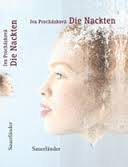 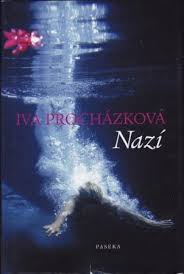 Stephen Chbosky: Ten, kdo stojí v koutě
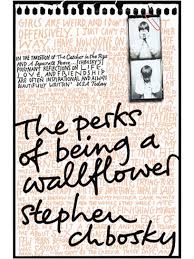 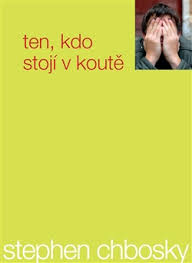 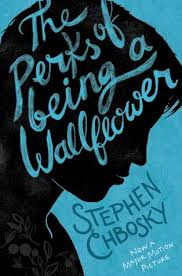 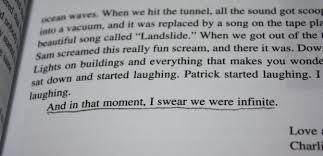 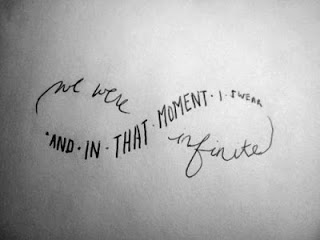 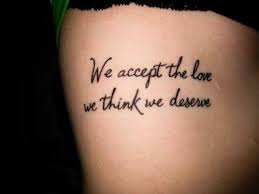 Trend č. 4: Intertextualita, intermedialita a kniha jako motivace k rozšíření kulturních obzorů
Ivona Březinová: tzv. B-série
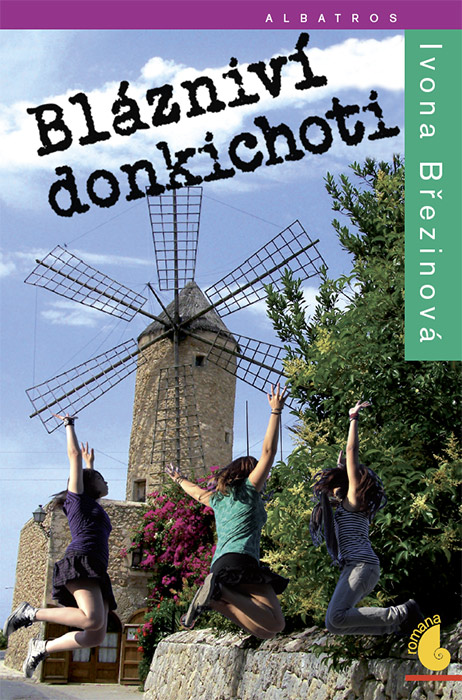 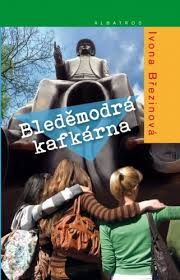 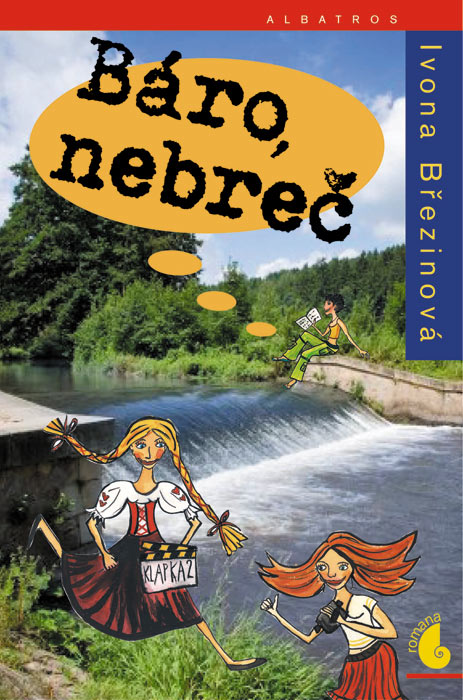 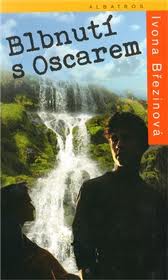 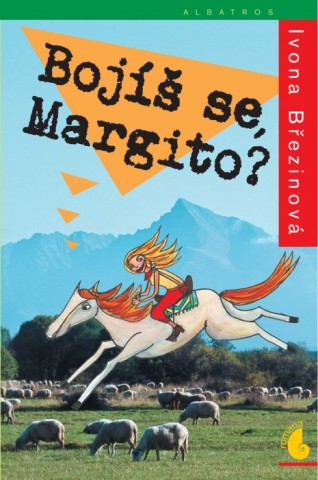 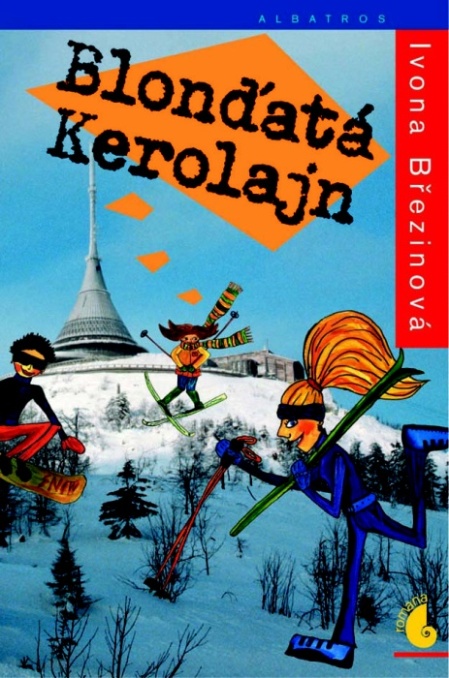 Rachel Cohnová a David Levithan: Nick a Norah: Až do ochraptění
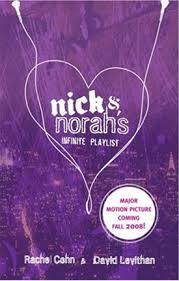 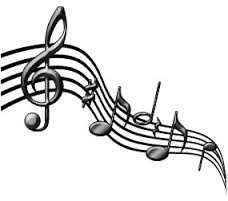 Morgan Matsonová
Amy a Rodger: Na cestě
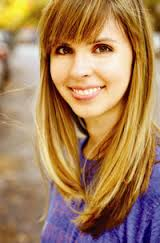 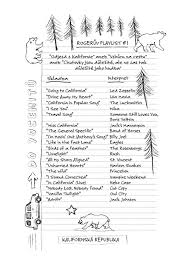 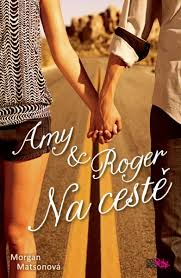 Trend č. 5: Krize tzv. chlapecké prózy
Robert Williams: Luke a Jon
Britský autor, knihkupec z Manchesteru
Podtitul: Jakou cenu má opravdové přátelství?
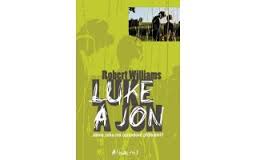 Jiří Stránský: Perlorodky
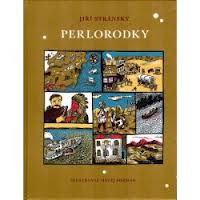 Trend č. 6: Hledání možností inovacedívčího románu a prózy s dívčí hrdinkou
Realistická próza
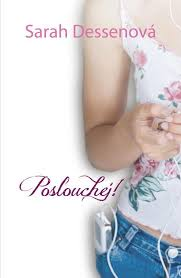 Fantasy romance
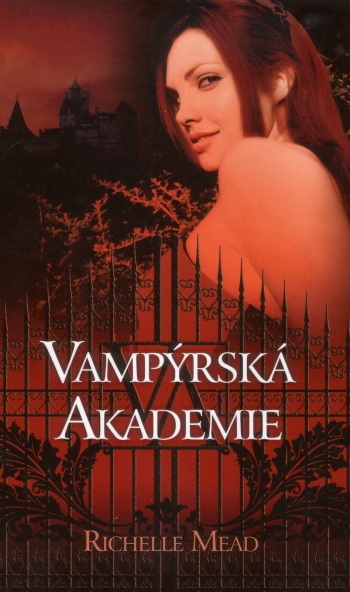 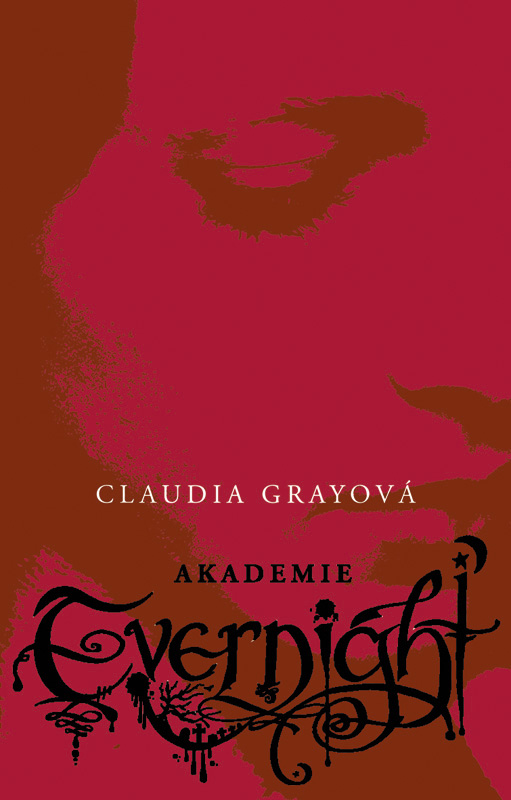 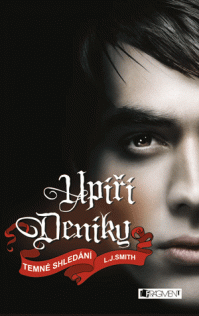 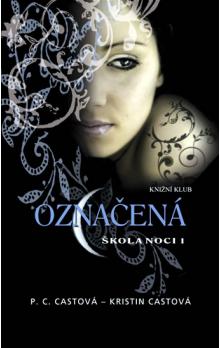 Kerstin Gierová: série Drahokamy
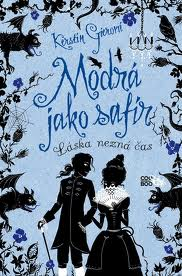 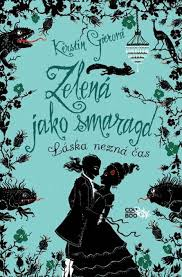 Cassandra Clare: série Nástroje smrti
Trend č. 7: Dystopické vidění světa
Suzanne Collinsová: Hunger Games/Hry o život
Veronica Rothová: tzv. Povstalecká trilogie
Jean-Claude Mourlevat: Zimní bitva
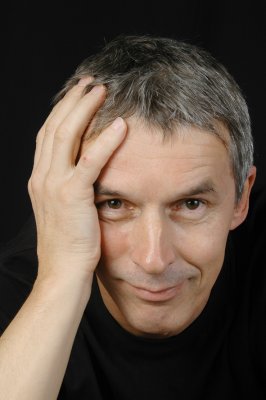 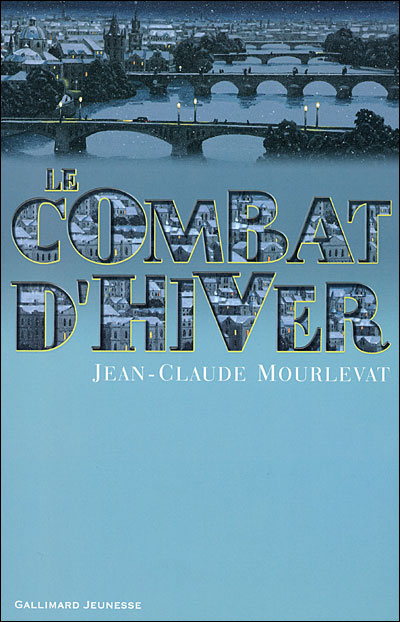 Když nezabiješ, budeš zabit?
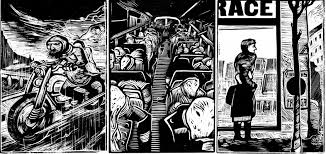 Iva Procházková: Soví zpěv
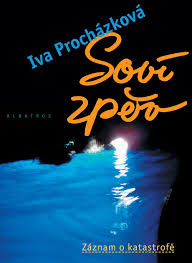 Děkuji za pozornost